Trabalho de Conclusão de Curso I
Docente: Profª Cristiane Lucena

Monitor PAE: Hermano do A. Pinto Neto
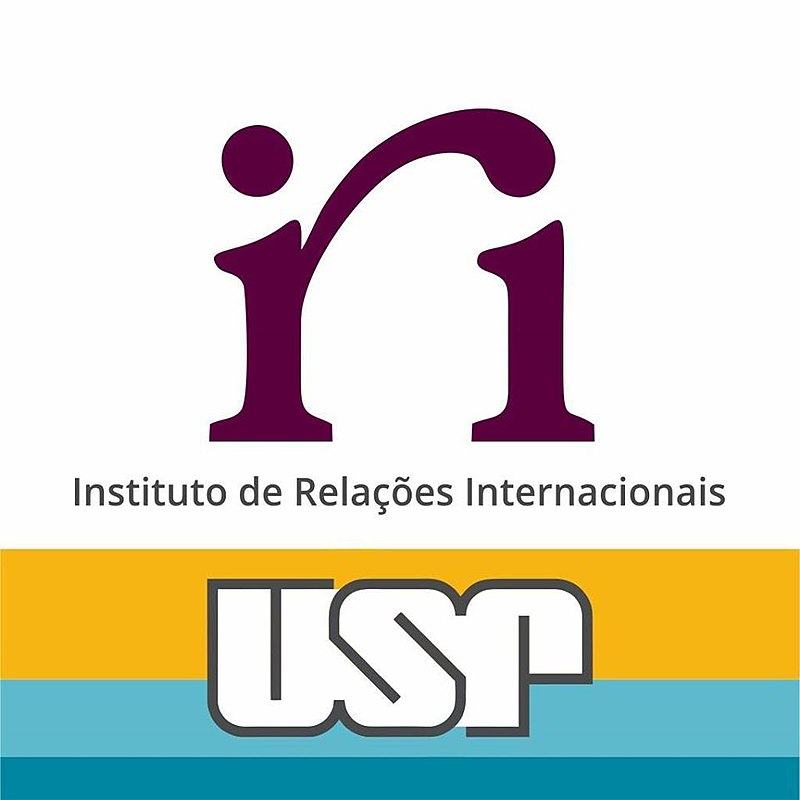 O Trabalho de Conclusão de Curso
O Trabalho de Conclusão de Curso (TCC) é um trabalho individual e requisito para obtenção do grau de bacharel em Relações Internacionais pelo IRI-USP, instituído em 2021.
Alunas e alunos do IRI-USP têm a possibilidade de produzir seu TCC em três formatos: (1) Monografia Acadêmica, (2) Policy Paper e (3) Relatório de Aplicação.
Propostas de formatos alternativos aos de acima deverão ser submetidas à apreciação da Comissão de Graduação, contendo a justificativa do aluno(a), sua formação prévia no formato correspondente e a anuência do docente especialista no formato escolhido atestando sua disponibilidade de orientação.
A disciplina de TCC 1 oferece orientações gerais sobre o desenvolvimento dos projetos de pesquisa e supervisiona/facilita a alocação de orientadores.
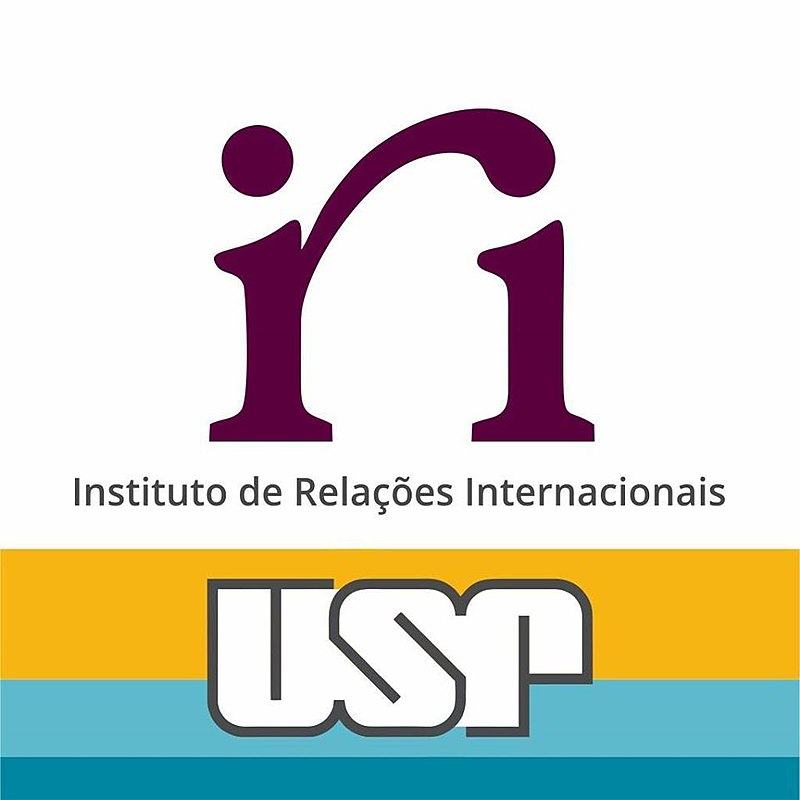 Monografia Acadêmica
A monografia acadêmica é um texto acadêmico no qual se aborda um determinado tema de Relações Internacionais. Ela poderá ser feita em dois formatos:
Revisão de literatura: deve-se apresentar uma extensa e crítica revisão da literatura sobre um determinado objeto das Relações Internacionais. Espera-se que o trabalho explore exaustiva e criticamente a literatura sobre o determinado objeto.
Trabalho original: deve-se oferecer uma contribuição, mesmo que limitada e circunscrita, a determinado objeto da área de Relações Internacionais. Espera-se que o trabalho apresente sua contribuição para o objeto escolhido a partir de uma clara explanação da abordagem teórico-metodológica empregada e das fontes utilizadas.
A monografia deverá ter no mínimo 30 páginas (espaçamento 1,5, Times New Roman, tamanho 12, margem padrão de página). Ela deverá ser entregue ao final da disciplina TCC 2 no semestre subsequente, não neste, assim como o policy paper e o relatório de aplicação. O trabalho final de TCC 1, em todos os formatos,  será um projeto de pesquisa.
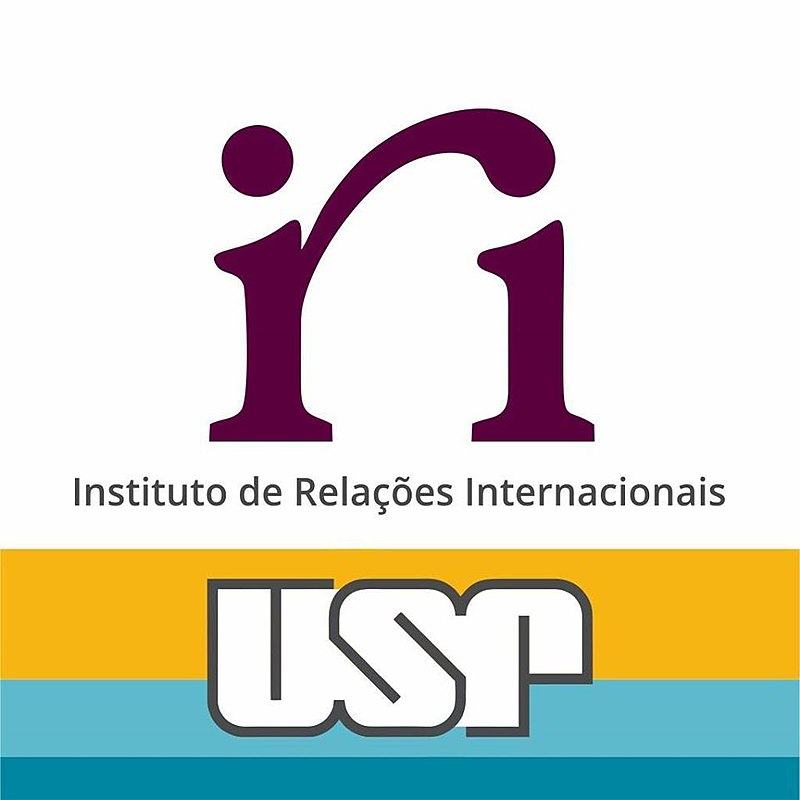 2) Policy Paper
O policy paper é um relatório de recomendação de curso político feito a policymakers sobre um determinado problema do mundo e das Relações Internacionais.
O policy paper deve ter no mínimo 30 páginas (nas mesmas especificações acima), sendo dividido em duas partes:
A primeira, correspondente ao policy paper em si, deverá conter no máximo 5 páginas.
A segunda, referente a um relatório circunstanciado, deverá possuir no máximo 25 páginas. O relatório circunstanciado deve conter discussão da literatura relevante para o tema, análise das fontes utilizadas, e raciocínio por trás da recomendação política feita no policy paper.
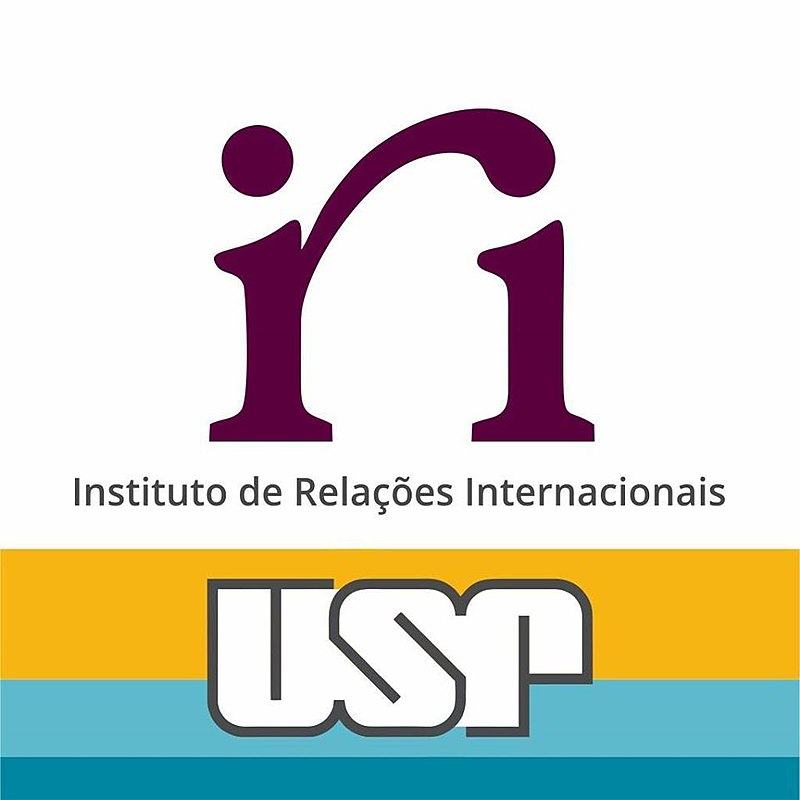 3) Relatório de Aplicação
O relatório de aplicação é um texto no qual se aborda como determinada prática profissional vem sendo exercida por internacionalistas e qual a sua importância para a área de Relações Internacionais.
O relatório deverá conter no mínimo 30 páginas (nas mesmas especificações acima), apresentando 
Uma análise crítica da natureza da atividade profissional (especificidades, características, evolução histórica, funções, questões da área de RI sobre as quais essa atividade se debruça);
O que a literatura especializada e profissional diz sobre a atividade em questão;
Como a experiência do aluno com a atividade diferiu (ou não) do saber especializado/profissional sobre a mesma.
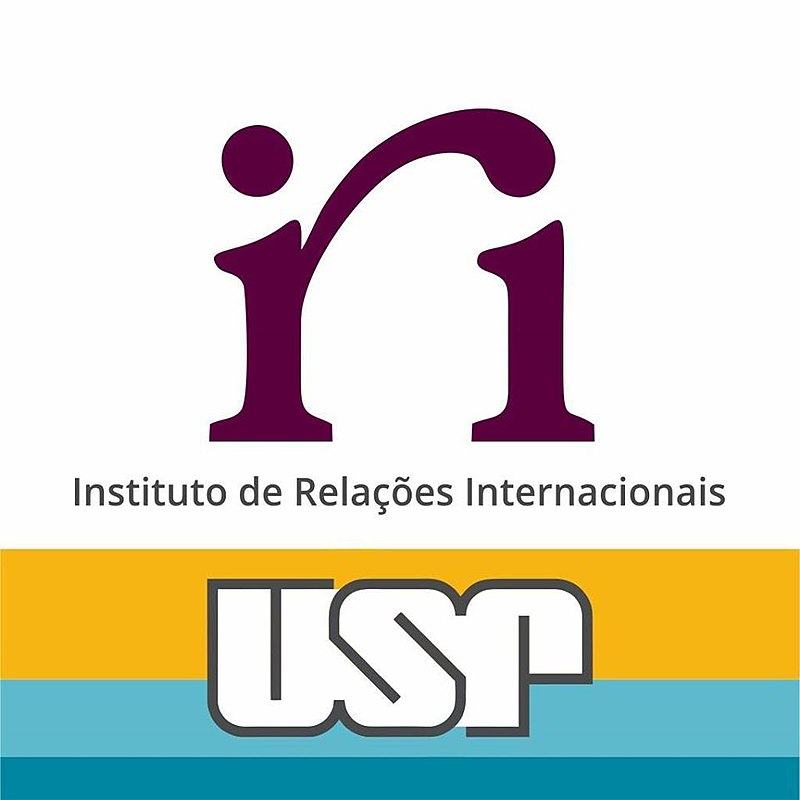 Orientação
Todos os TCCs deverão imprescindivelmente ter um orientador(a), que poderá ser professor da USP, professor colaborador do IRI-USP, professor visitante do IRI-USP, ou pós-doutorando do IRI-USP.
No caso de um orientador pós-doutorando, o supervisor do pós-doutorado também constará como co-orientador do TCC do aluno.
A alocação das orientações, neste segundo semestre de 2022, ocorrerá nos meses de agosto e setembro. Após a finalização do cronograma das aulas teóricas (4 encontros), o orientador será responsável por continuar os trabalhos da disciplina para a conclusão do projeto de pesquisa.
O aluno deverá buscar seu orientador(a), sendo auxiliado, apenas em caso de necessidade, pela coordenadora de TCC (Profª Cristiane).
É preciso notar que nem sempre um professor terá disponibilidade para acolher um orientando, tendo em vista que há um limite de cinco alunos por orientador(a).
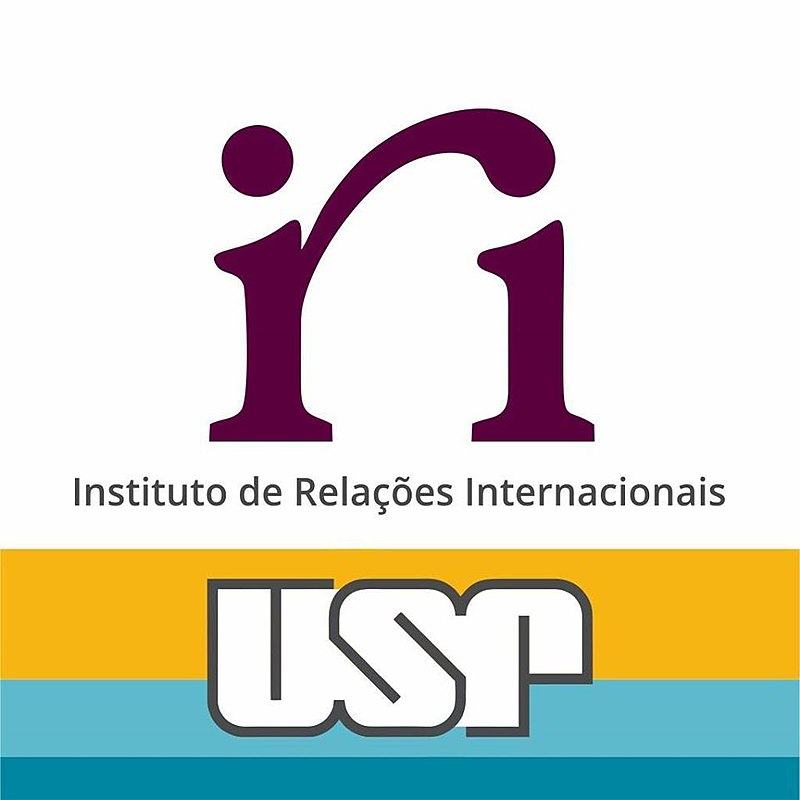 Avaliação
A avaliação da disciplina TCC 1 consistirá da entrega de um projeto de pesquisa ao final do semestre, que será avaliado pelo orientador(a),  através da atribuição de nota.
O projeto de monografia deverá conter no mínimo 15 páginas, apresentando recorte do objeto, problema de pesquisa, breve discussão da literatura pertinente, e cronograma de implementação do projeto. No caso de contribuição original, o projeto também deverá apresentar abordagem teórico-metodológica e fontes a serem utilizadas.
O projeto de policy paper deverá conter no mínimo 15 páginas, apresentando recorte do objeto, problema de policy, breve discussão da literatura pertinente e das fontes que serão utilizadas, e cronograma de implementação do projeto.
O projeto de relatório de aplicação deverá conter no mínimo 15 páginas, apresentando a atividade profissional a ser estudada, a experiência do aluno na mesma, uma discussão da literatura profissional e acadêmica em RI sobre a atividade em questão, e cronograma de implementação do projeto.
Formato: Times New Roman, tamanho 12, espaçamento 1,5 e margem padrão da página.
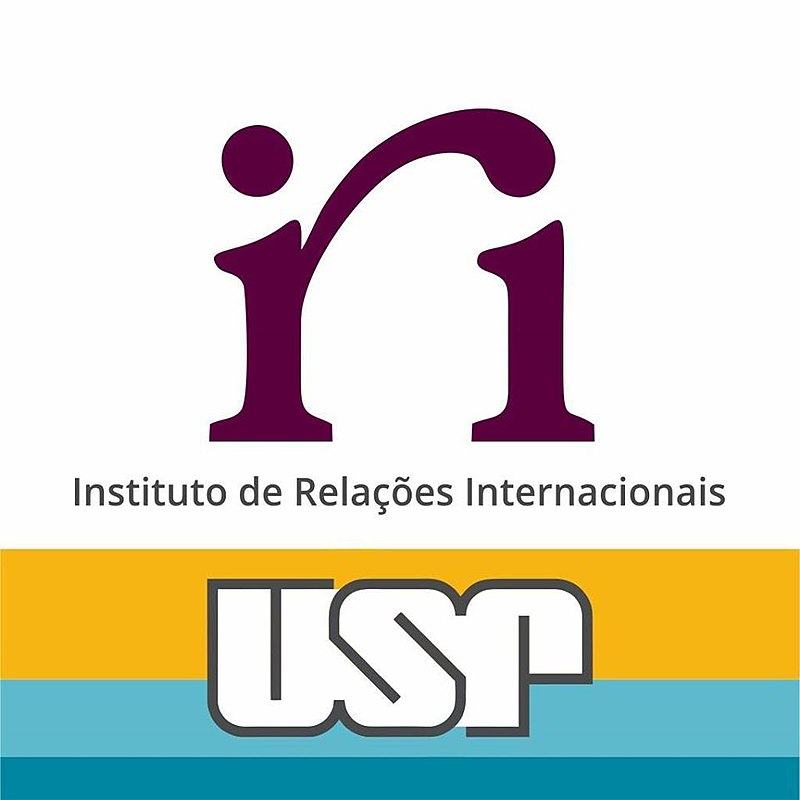 Contato
Profª Cristiane Lucena, Coordenadora de TCC
cristiane.lucena@usp.br

Hermano do A. Pinto Neto, Doutorando no IRI-USP e monitor do Programa de Aperfeiçoamento de Ensino (PAE)
hermano.pinto@usp.br
(11) 99253-4427